Serviceflats en dienstencentrum
Cadix
infovergadering buurtbewoners - 7 februari 2018
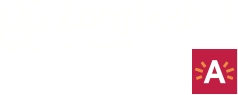 Op het programma:
Voorstelling Zorgbedrijf Antwerpen
Bouwprogramma en timing
Impact voor de buurt
Heeft u nog vragen?
Voorstelling Zorgbedrijf Antwerpen
seniorenpijler
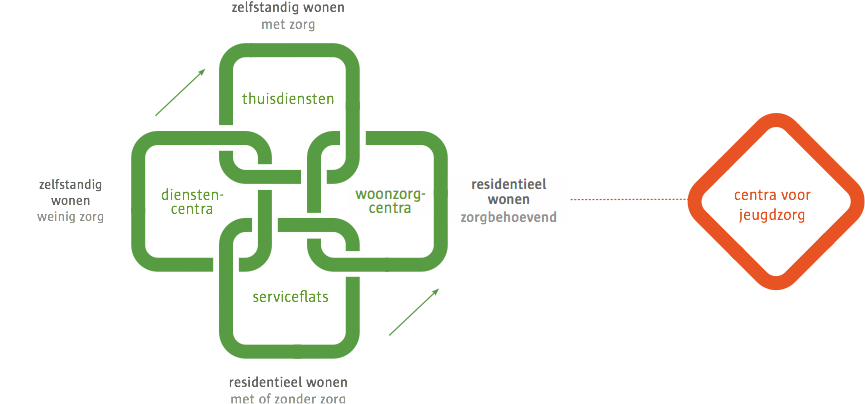 jeugdpijler
[Speaker Notes: Aangepaste slide beschikbaar bij Ellen]
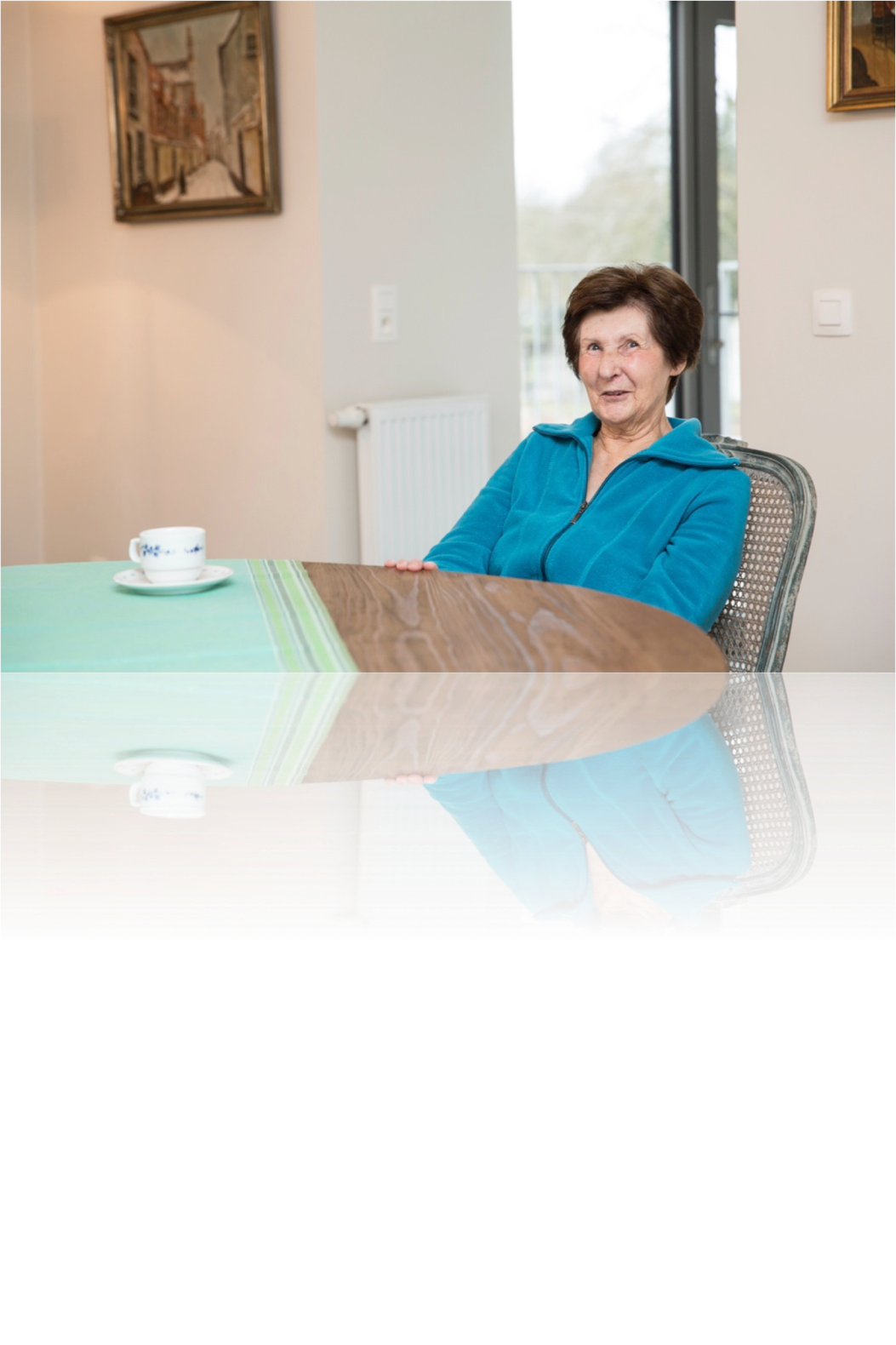 Missie

We vullen de ontbrekende schakel(s) in zodat iedereen, aan een betaalbare prijs, de kans krijgt om comfortabel ouder te worden.
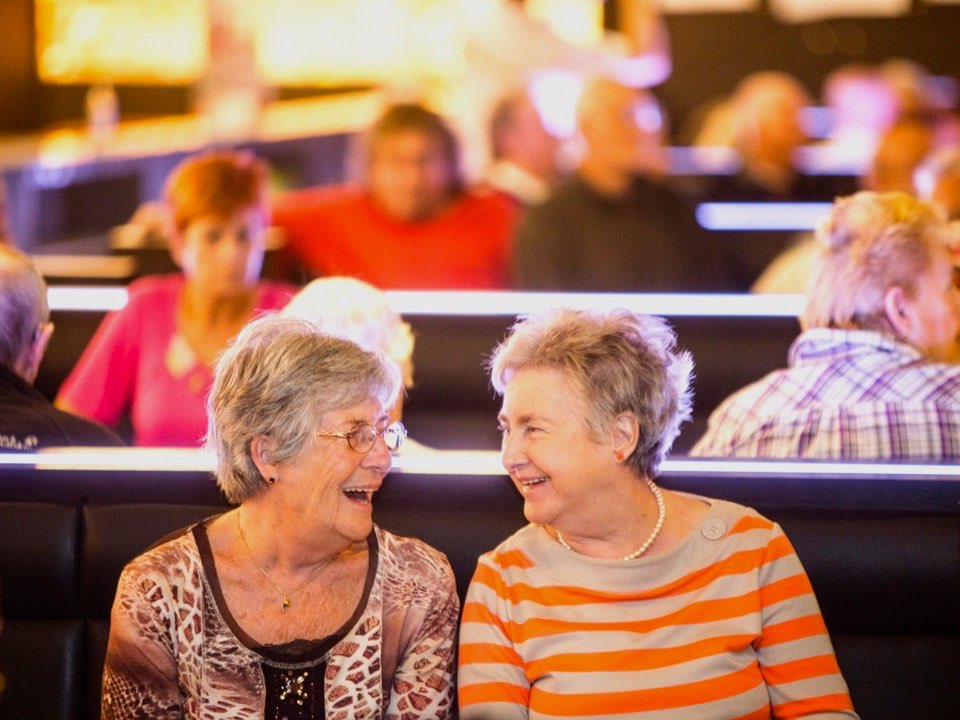 Visie

Iedereen in onze stad of gemeente, ook de hulp-behoevende, heeft het recht om comfortabel te leven.
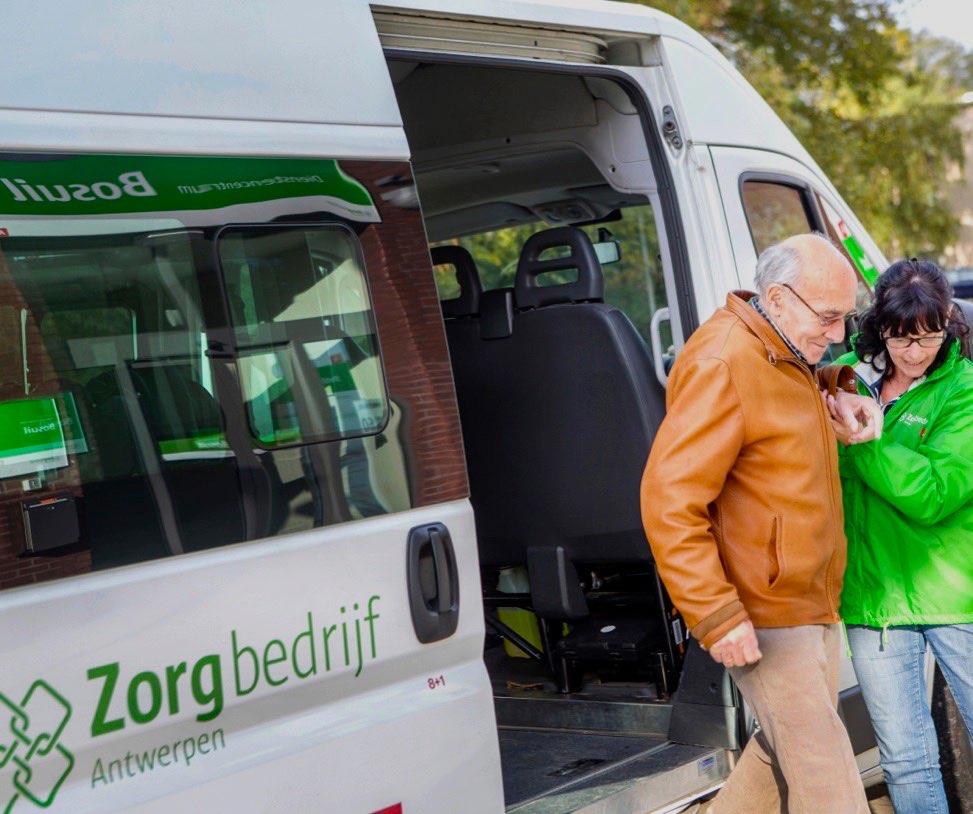 Visie

Daarom bieden we aan huis en in de wijk of buurt alle diensten die een mens nodig heeft om zo aangenaam mogelijk zelfstandig te kunnen leven.
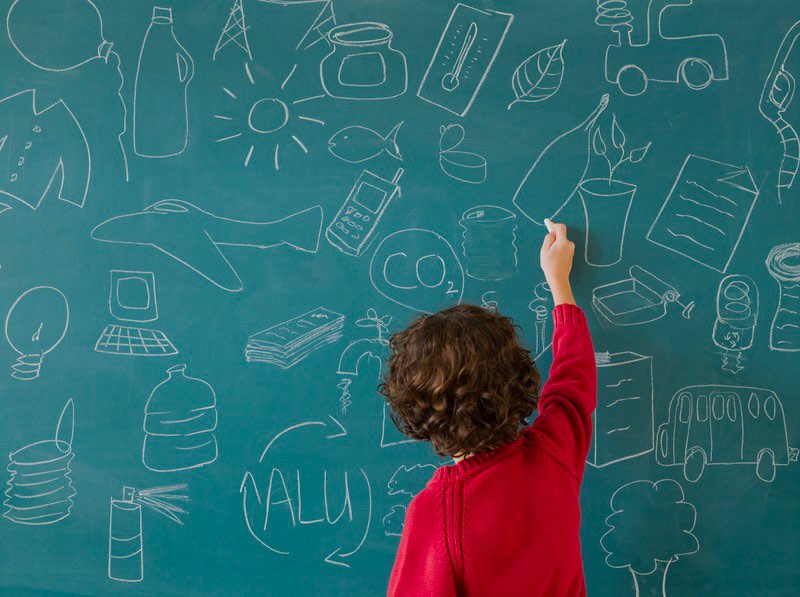 Visie

Met competent en gemotiveerd personeel, met een aanbod dat kwaliteit en vernieuwing vooropstelt en met een heldere prijzenpolitiek, streven we altijd naar diensten die het leven van onze klanten kwaliteitsvol maken en die ons bedrijf financieel gezond houden.
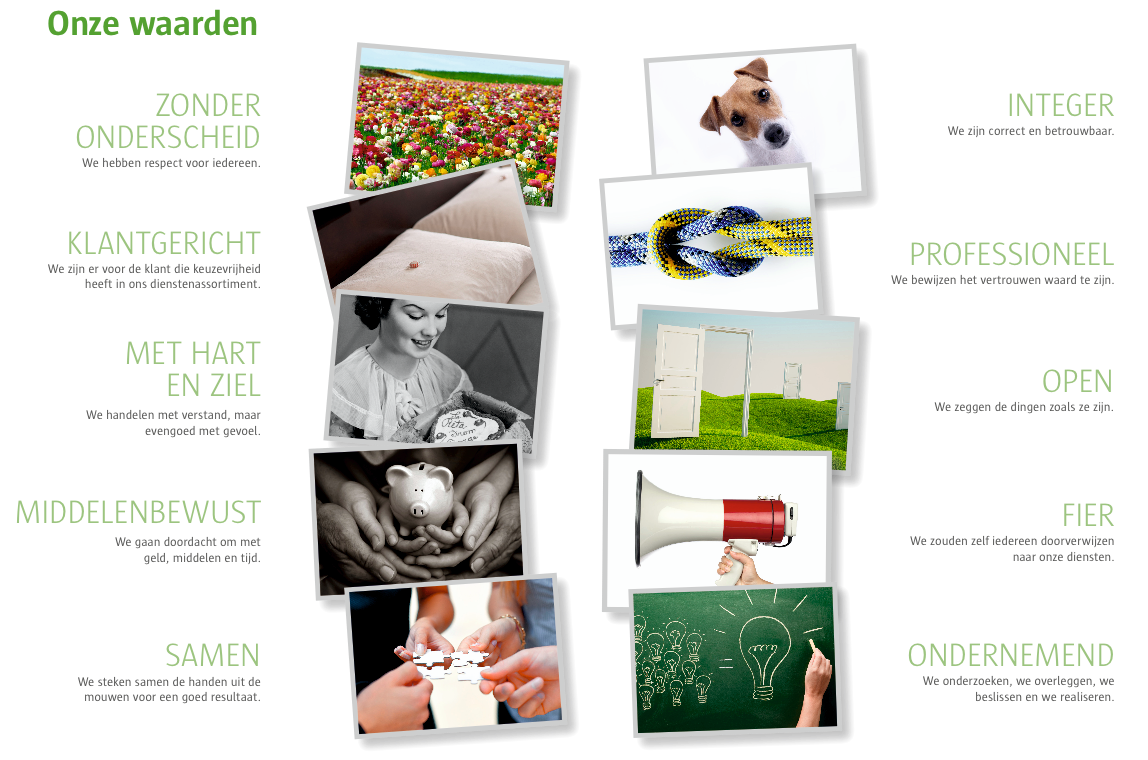 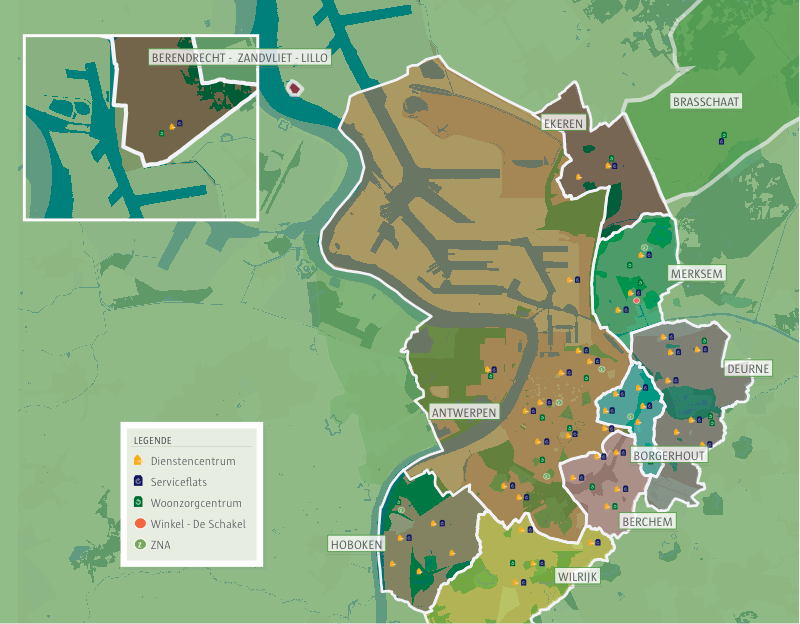 Waar vindt u onze huidige serviceflats 
en dienstencentra in Antwerpen noord?
Essenhof | Dambruggestraat 308 Dienstencentrum en serviceflats: 44 flats van 45 tot 50m² met 1 slaapkamer 
Olijftak | Hollandstraat 23-25-27Dienstencentrum en serviceflats: 120 flats van 50m² met 1 slaapkamer
Seefhoek | Onderwijsstraat 13
     Dienstencentrum
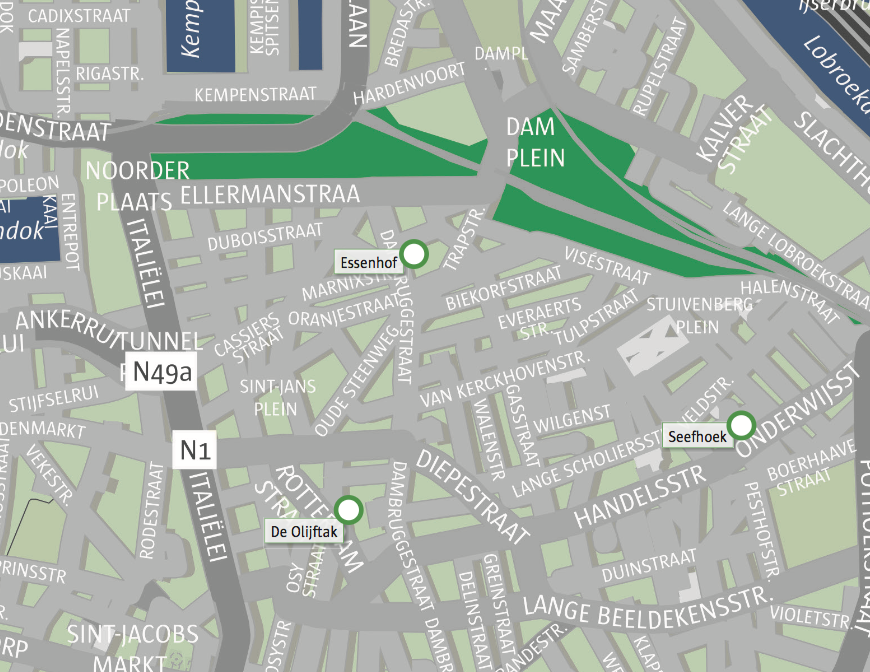 CadixBouwprogramma en timing
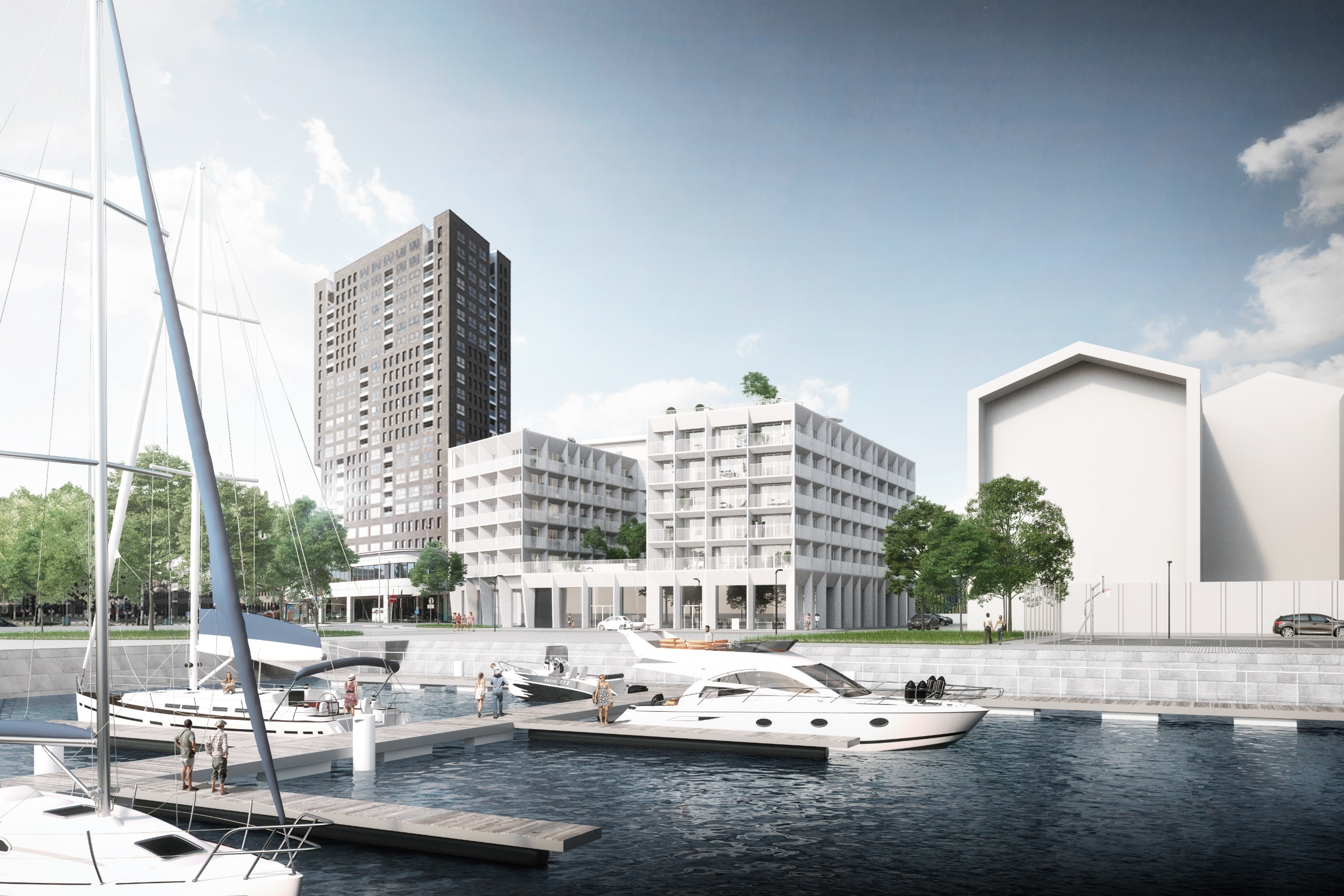 Wat bouwen we?
Serviceflats en dienstencentrum Cadix
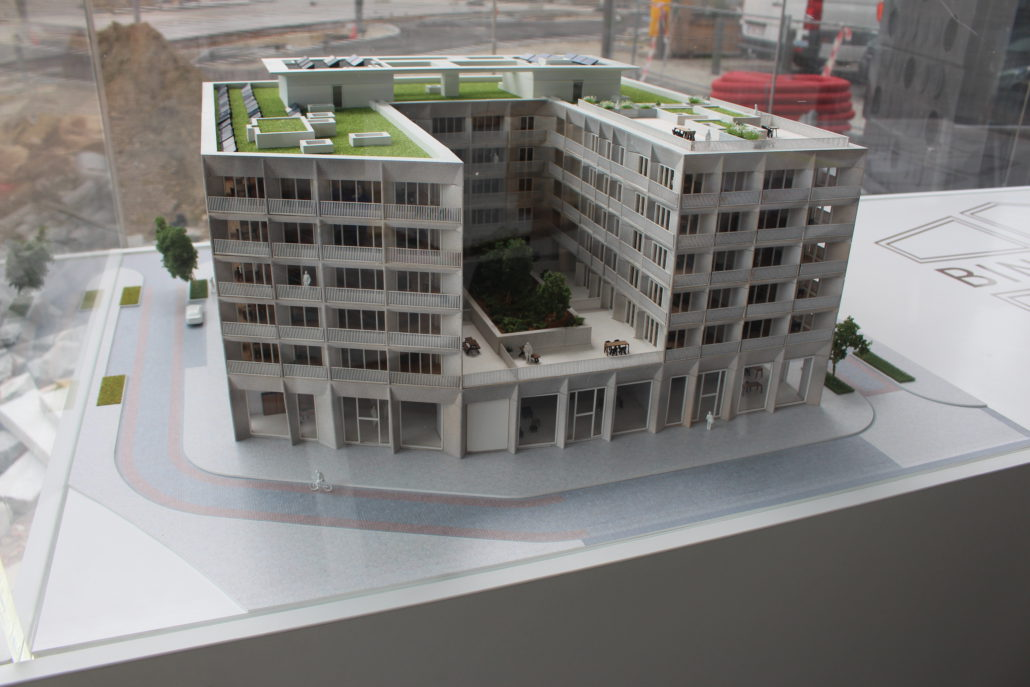 van bouwpromotor DCA
van Zorgbedrijf Antwerpen
Wat wordt er gerealiseerd? 
65 serviceflats met 1 of 2 slaapkamers en terras
6 bouwlagen (5 verdiepingen + kelder)
een dienstencentrum waar u ‘s middags een betaalbare en lekkere maaltijd kunt eten. Waar u kunt deelnemen aan activiteiten of kunt gebruikmaken van de wellness
Ondergrondse parkeerkelder met 50 privatieve autostaanplaatsen en een fietsenstalling
Groen dakterras
Waarom wordt dit gerealiseerd? 
Senioren integreren in een globaal-sociaal maatschappelijk netwerk 
Evenwicht tussen zelfredzaamheid & zorgverstrekking 
Leefomgeving voor senioren waar ze elkaar kunnen ontmoeten, leren kennen en beïnvloeden 
Een ontmoetingsplaats voor senioren uit de buurt: gezelligheid, cursussen & activiteiten, maaltijden, kapper, …
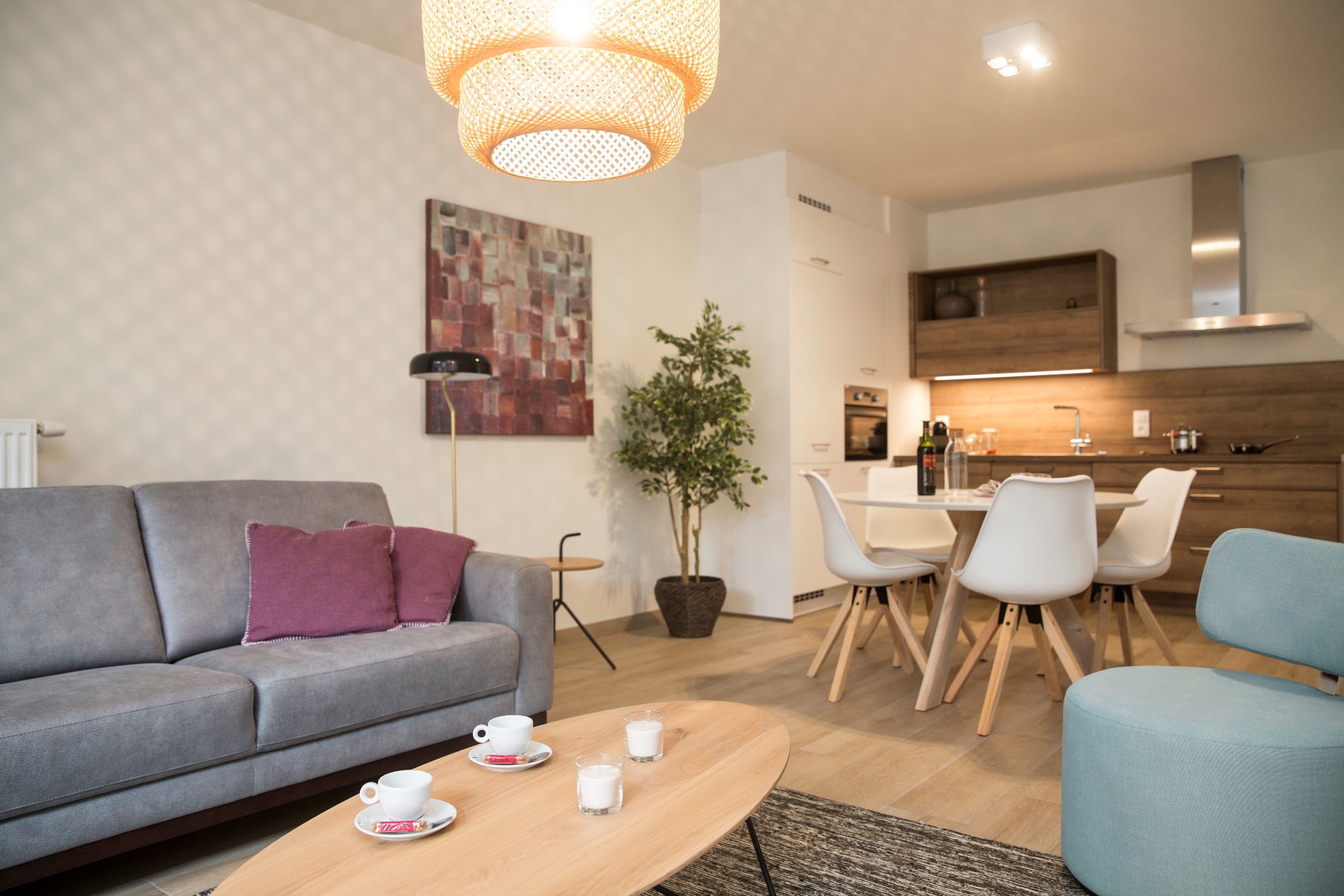 Bouwvergunning is verleend.
Binnen deze bouwaanvraag heeft Zorgbedrijf Antwerpen 
aantal wijzigingen aangevraagd. 
Geen invloed op bouwhoogte, terreinindex, …
Enkel indeling gebouw aangepast: grootste flats conform onze norm voor serviceflats
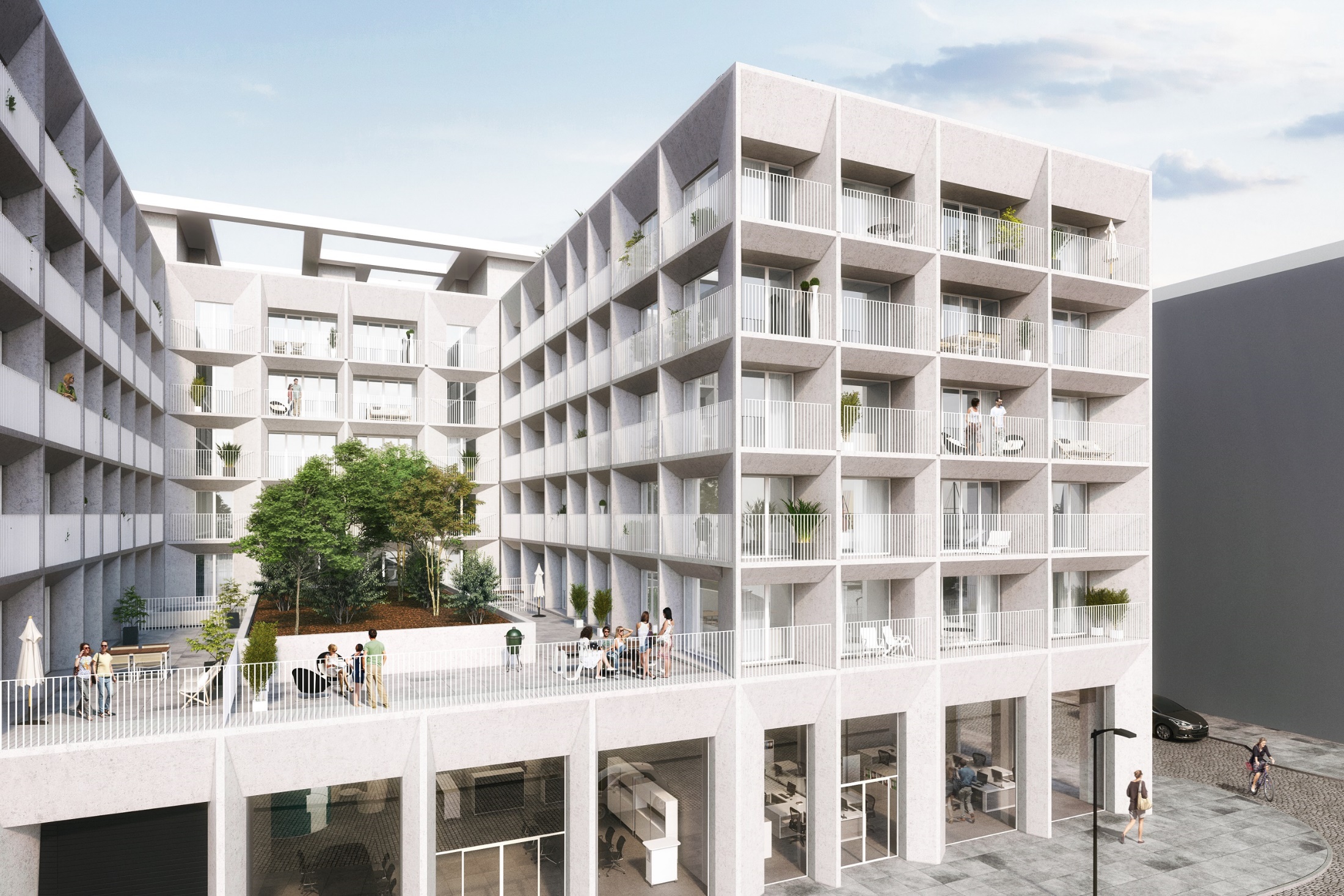 Ligging van het project?
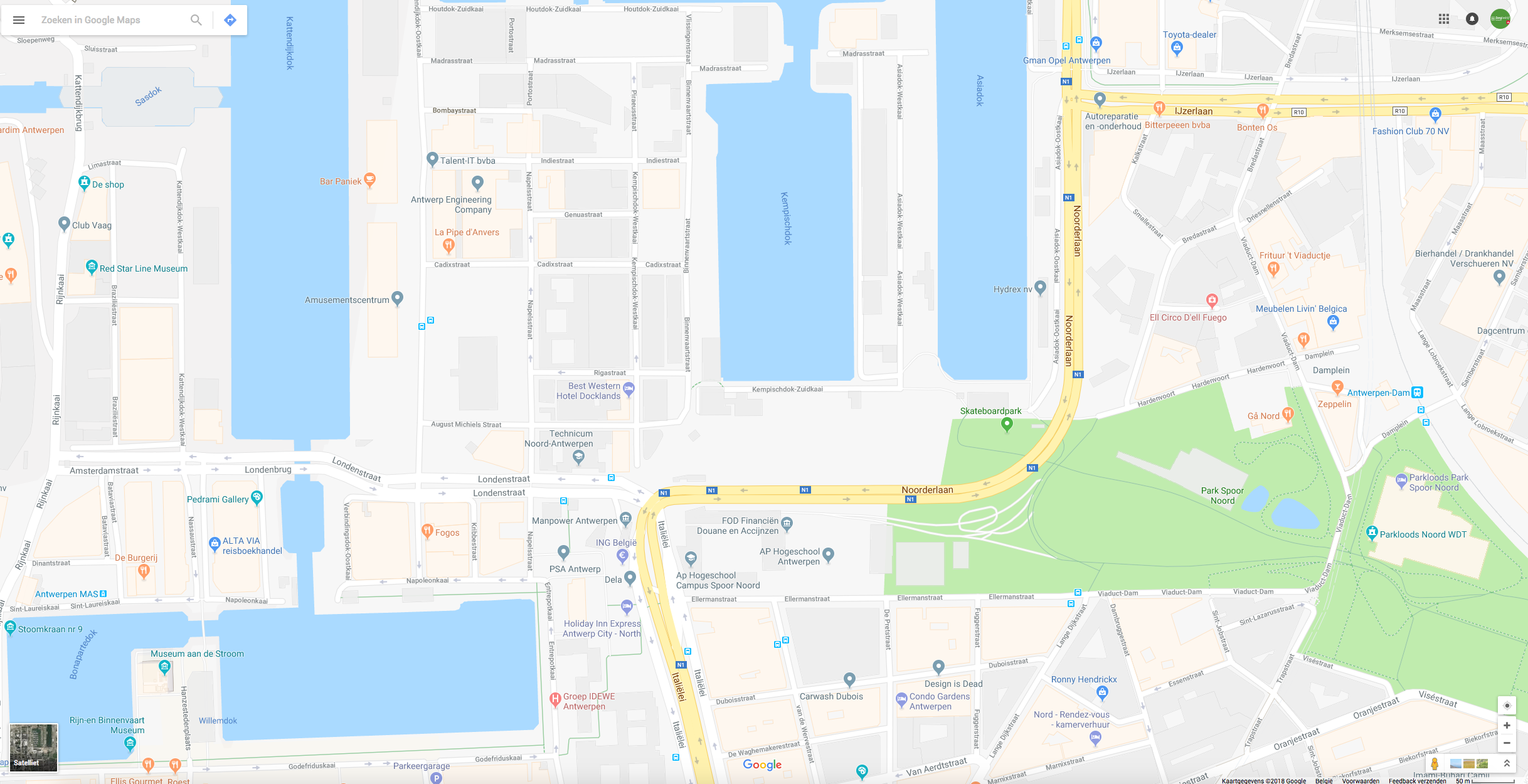 Serviceflats en dienstencentrum Cadix
August Michielsstraat 29 - 2000 Antwerpen

In de cadix wijk op het Eilandje
Gelegen aan het water, ter hoogte van de jachthaven in het Kempisch Dok
tegenover het nieuwe ZNA-ziekenhuis
op wandelafstand van het centrum
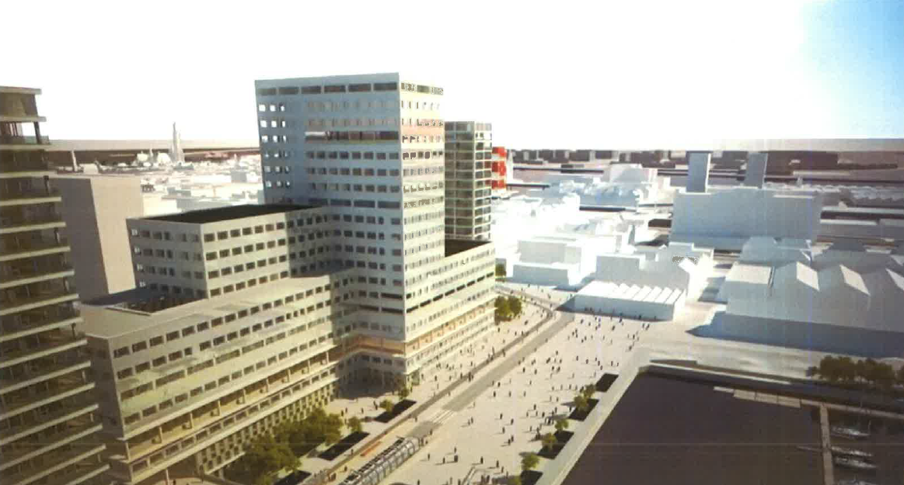 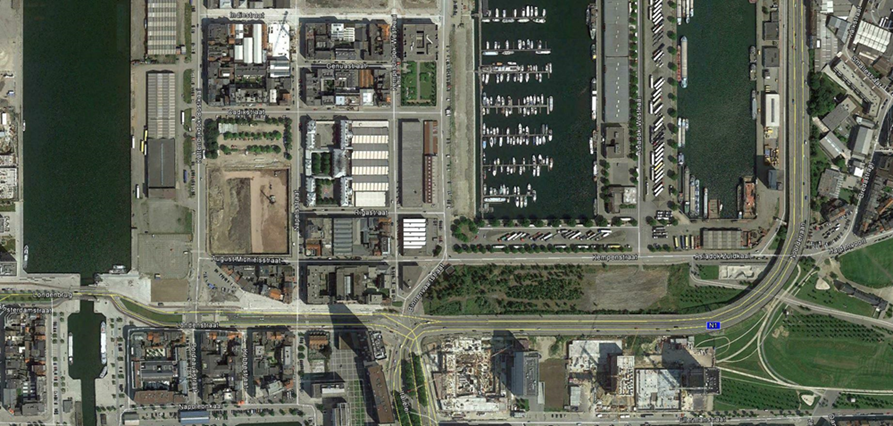 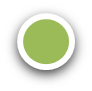 Impact voor de buurt
Werfverkeer
Werfverkeer: van maandag tot vrijdag. Occasioneel kan er op zaterdag worden gewerkt.
Vrachtvervoer via Noorderlaan en de Londenstraat
Werf gelegen op kruispunt waar verschillende werven samenkomen (nieuw ZNA ziekenhuis, project Binnenvaert, werf Scholen van morgen, heraanleg tramlijn, … ) 

 Impact op de aan- en afrijroutes, aannemer tracht in functie van de informatie van deze werven en die via de verkeerspolitie binnenkomt, routes bij te sturen
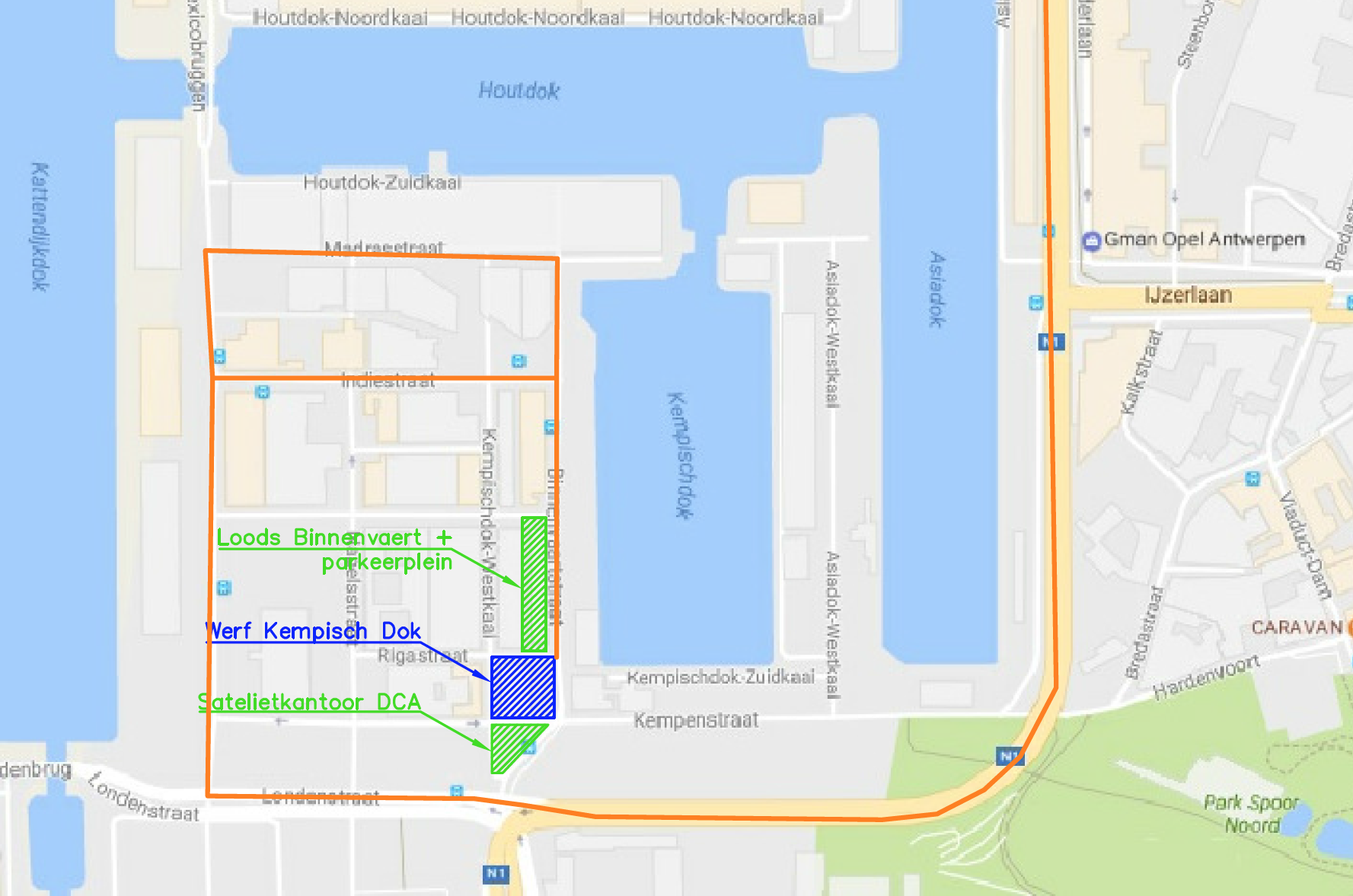 Parkeerdruk 
Onderaannemers en werfpersoneel parkeren in de ondergrondse parking. 
Kleine vrachtwagens of verhoogde bestelwagens parkeren op het openbaar domein.
Voor het administratief werfpersoneel werden parkeerplaatsen gehuurd in een nabijgelegen parking. 

We proberen de hinder voor de buurt zo veel mogelijk te beperken. 

Nieuwe situatie: 50 parkeerplaatsen voor de 65 serviceflats en dienstencentrum
Mogelijk worden plaatsen in de parkeergarage te huur | te koop aangeboden aan buurtbewoners.
Vordering van de werken
Er wordt gewerkt van maandag tot vrijdag, van 6.45 uur tot 22 uur (indien dit niet anders mogelijk is)
Zaterdagwerk trachten wij te vermijden
Februari tot juli: montage van de gevel (kan lichte hinder voor de buurt met zich meebrengen)
Eind mei: afdek van de 5de verdieping
Augustus: gebouw wind- en waterdicht
Timing
Zondag 18 maart
deelname Dag van de Zorg, bezoek de werf
meer informatie op www.zorgbedrijfantwerpen.be/dagvandezorg

Najaar 2018: modelflat klaar en mogelijkheid tot bezichtiging + informatiesessies verkoop flats

Prognose ingebruikname: zomer 2019
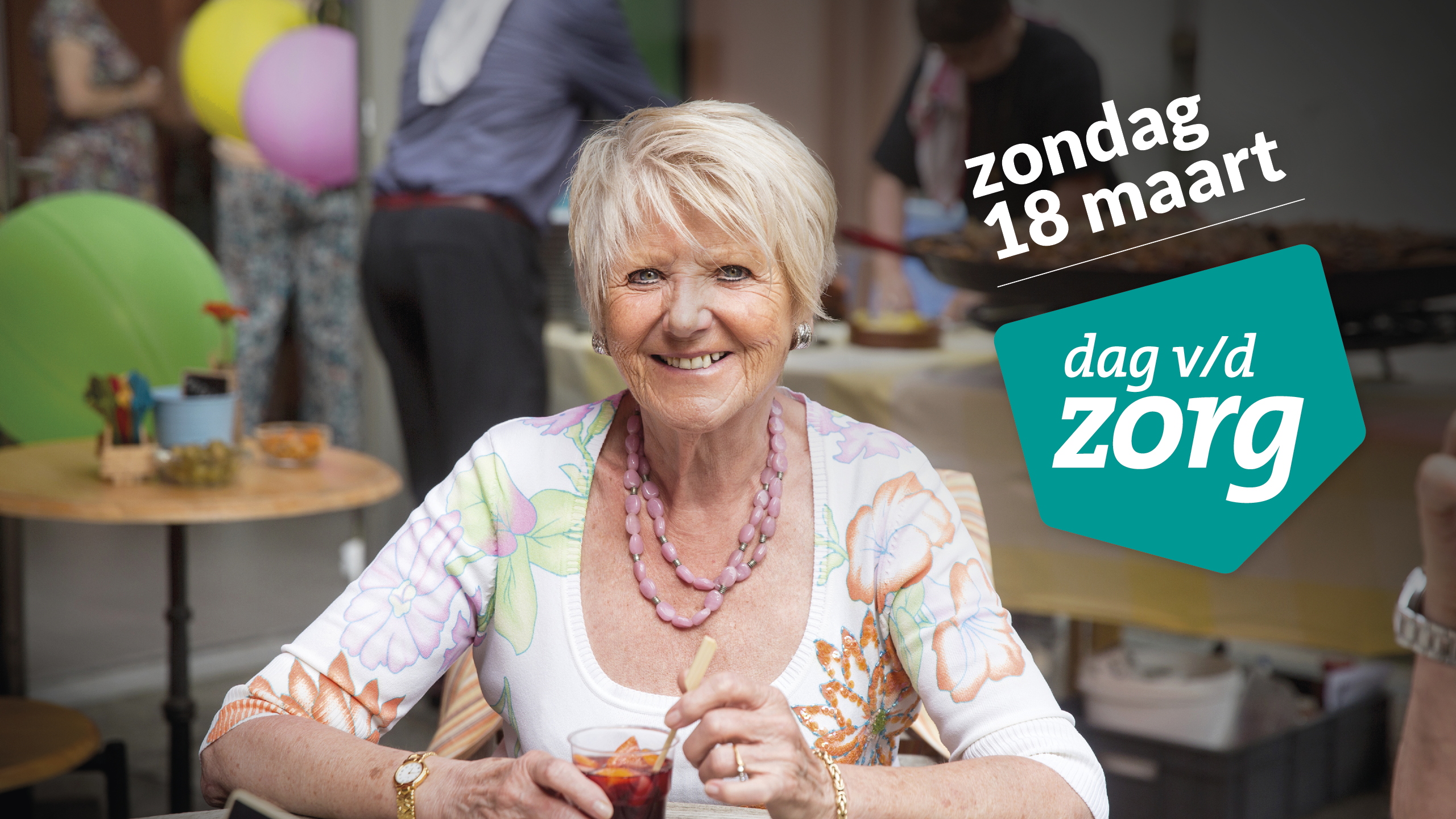 Serviceflats
Onze serviceflatsWonen en verzorging op maat
Jaren ervaring
Investering in renovatie en nieuwbouwprojecten
Meer mensen helpen met een woonaanbod op maat
De flats zijn te huur en te ‘koop’ via woonrechtcertificaat
Beschikbaar voor bewoning vanaf zomer 2019
Infosessies over serviceflats: u wordt tijdig uitgenodigd
Vanaf het najaar 2018 wordt er een modelflat volledig klaargemaakt en ingericht die u kan bezoeken
[Speaker Notes: Quizvraag < David De Mol]
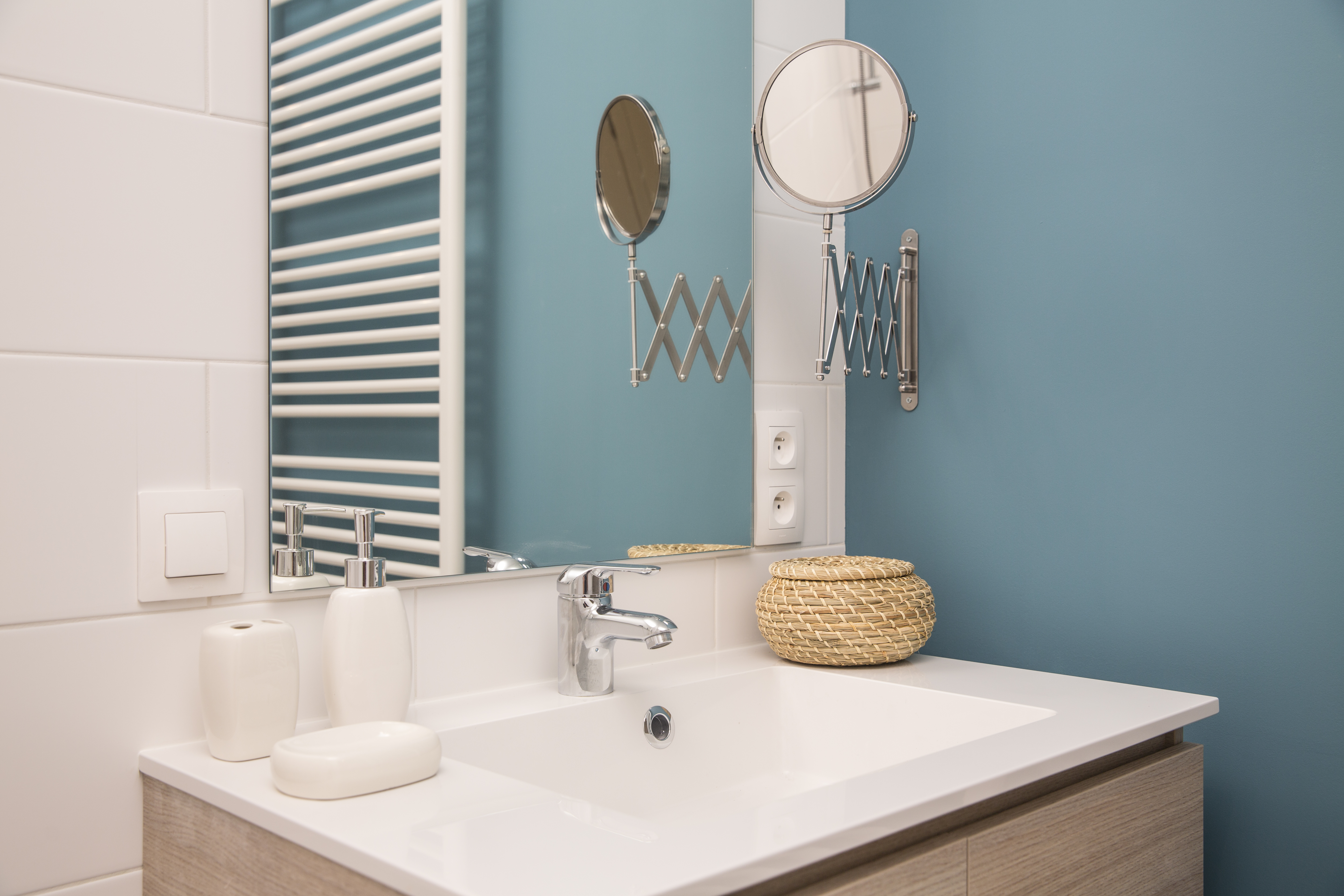 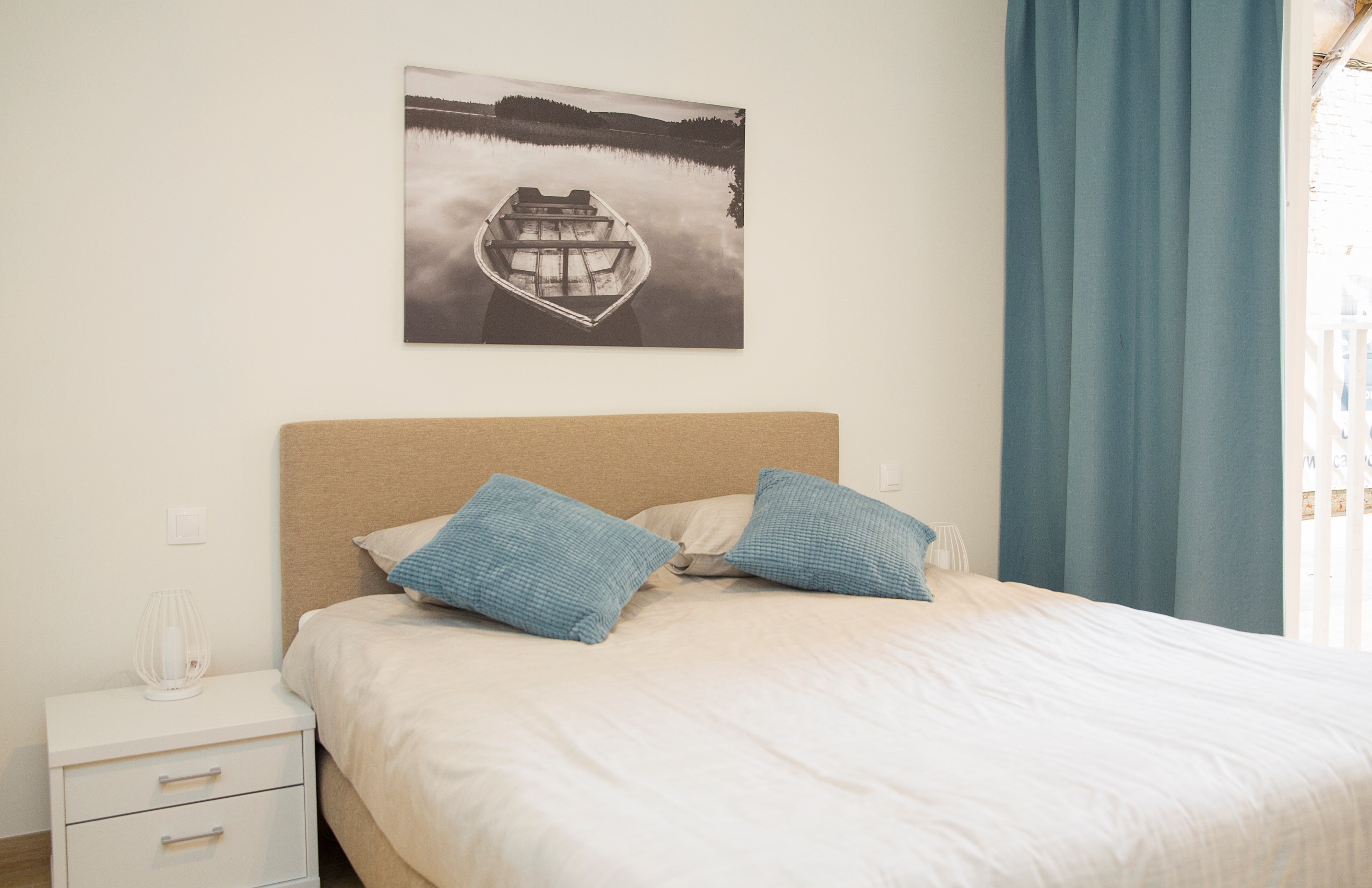 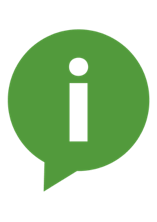 We houden u op de hoogte over de werken. 
In de loop van 2018 organiseren we infosessies voor verkoop | verhuur van de serviceflats.
Laat uw naam na aan de registratiestand. Of bel naar onze klantendienst op 03 431 31 31. Dan ontvangt u een uitnodiging voor deze infosessies.

Vanaf morgen kan u deze presentatie terugvinden op www.zorgbedrijf.antwerpen.be/cadix
Heeft u nog vragen?
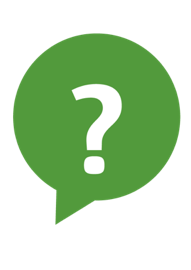 In geval van vragen:
Veerle Verheyen| directeur regio centrum: veerle.verheyen@zorgbedrijf.antwerpen.be  

Klantendienst van Zorgbedrijf Antwerpen:03 431 31 31 - klantendienst@zorgbedrijf.antwerpen.be
Bedankt voor jullie aandacht!
infovergadering buurtbewoners 7 februari 2018
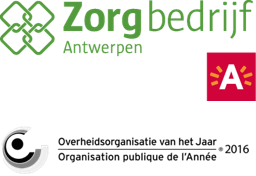 www.zorgbedrijf.antwerpen.be